Solving network problems
Maya Makhoul 8C
How do you solve network problems?
1. Your piority is to stay safe.
2. Always follow your school computer use safety rules.
3. Always check with your parents before trying to deal with problems with your home network.
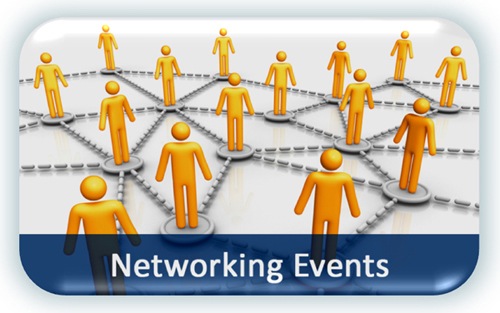 Always follow these safety rules :
1. Switch off power points at the wall before connecting or disconnecting a mains electricity cable.
2. Do not open the case of yoru computer or any other device.
3.Never use force when connecting or disconnecting a cable or component.
4. Make sure all cables are disconnected before attempting to move a device (for example : a printer).
5.Do not lift heavy equipment on your own
6. If in doubt, STOP and ask for help.
7. Check on virus and malware protection.
How to stay safe
There are lots of ways on how to solve network problems and how to stay safe
Staying safe is very important
To stay safe, you should follow those 7 steps mentioned, and to solve network problems, as it can help you a lot in the future and now.
Thank you for reading